Alternative types of energyPerformed by  Vafin Salimkhan ЭЭ-6-19
Main types of alternative energy
Geothermal energy
Wind energy
Solar power
Tidal energy
Biomass energy
Hydrogen energy
Solar energy
Wind energy
Known as solar energy, this powerful and unlimited source of energy would offer us a very efficient alter­native to oil, and it is a free resource.
If solar power were properly developed, it could easily become our primary power source. The use of solar power is especially at­tractive in areas that have long days and not much cloud cover. It is therefore ideal for less developed areas which may be far from the more traditional power sources.
The problem is that capitalizing on this powerful resource is not as simple as it seems. Locations with limited daylight hours or consistently overcast skies do not receive the amount of light re­quired to store the energy, in addition, locations that do not have wide expanses of land available will not be able to tap this re­source, since the photocells necessary to collect and store the sun­light require large tracts of land.
The power of the wind was harnessed hundreds of years ago to run windmills, which directly ran mills on farmlands. The same principle can now be used, with the addition of storage capacity, to supply as much as 20 % of our energy needs. In loca­tions with strong winds, such as along the seashore, or in the moun­tains, wind can easily be harnessed to run generators to create elec­tricity. This is an energy alternative that is safe and clean: no harm­ful carbon dioxide or other gases are produced in the creation of electricity through wind power. However, there are many areas that don't receive enough wind to make it a reliable source.
Geothermal energy
Tidal energy
Geothermal energy. The power under our feetThe deep regions of the earth are extremely hot, reaching tempera- tures in the molten interior of 2000°F or more. In most parts of the world, temperature increases gradually with depth-roughly 1.8 °F for every 100 feet. Huge local hot spots exist sufficiently close to the sur- face to be of practical value. These hot spots, with temperatures of about 150 to 750 °F, are known as geothermal reservoirs. The energy in geothermal reservoirs consists of heat stored in rock and, to a smaller extent, in water or steam confined under pressure in rock fractures.
Tidal energy –  the power of water can also be harnessed on a smaller scale by the use of tidal flow. This alter­native is very limited, however, since not every area has bodies of water with strong tidal flows, and the concern over the effect on fish and birds in the area raise many concerns. It is also not a steady source of energy, since tides move in twice daily movements. For this reason there are only nine workable sites for this type of power and only two being used.
Biomass energy
Hydrogen energy
Biomass can be considered a nice way of speaking of waste. Animal waste, rotten crops and grains, residues from wood mills and aquatic waste can all be fermented to form an alco­hol that is comparable to coal in its energy producing powers. It also produces greenhouse gases, making it one of the less attractive alternative energy sources. In addition to these more «natural» sources of energy produc­tion, fusion, fuel cells, nuclear, geothermal and hydrogen energies can be used for our future needs for power. These have negative environmental effects and so are questioned as alternative sources, but doesn't oil have as many, if not more negative effects?
Hydrogen is now widely regarded as one key element of a potential energy solution for the twenty-first century, capable of assisting in issues of environmental emissions, sustainability and energy security. Hydrogen has the potential to provide for energy in transportation, distributed heat and power generation and energy storage systems with little or no impact on the environment, both locally and globally. However, any transition from a carbon-based (fossil fuel) energy system to a hydrogen-based economy involves significant scientific, technological and socio-economic barriers. This brief report aims to outline the basis of the growing worldwide interest in hydrogen energy and examines some of the important issues relating to the future development of hydrogen as an energy vector.
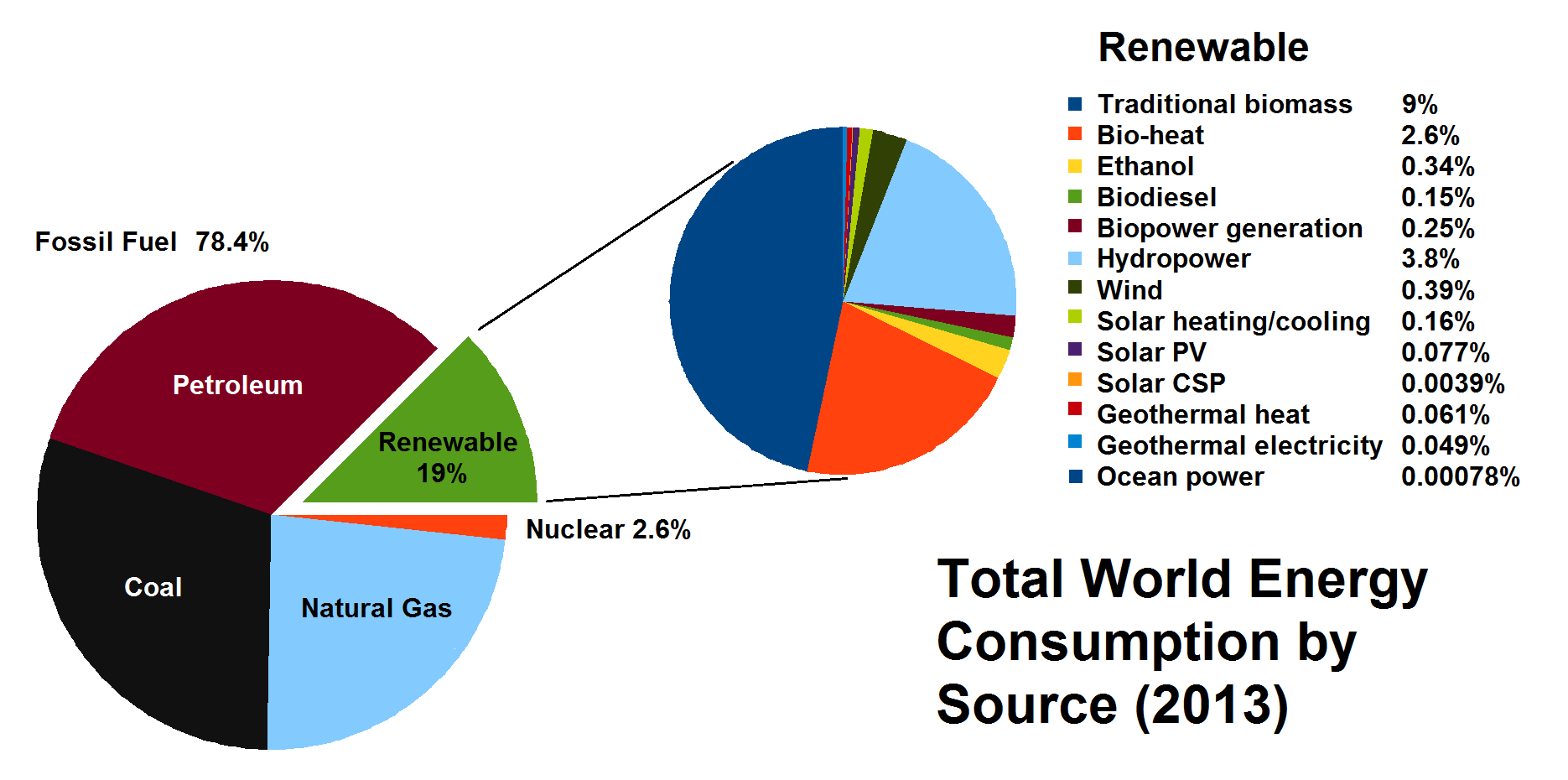